Проценат
Примјер 1. 
У одјељењу 7. разреда има укупно 35 ученика. Од тога је 40% дјевочица. Колико у том одјељењу има дјечака?
ИЛИ
35 – 14 = 21
У том одјељењу има 21 дјечак.
Примјер 2.
 У току трке одустало је 12% ученика, и на циљ стигло 154. Колико је ученика кренуло са старта?
100% – 12% = 88%
Са старта је кренуло 175 ученика.
x = 175
Примјер 3.
Цијена кошуље је 95КМ. Колика је њена цијена послије снижења од 30%?
Цијена кошуље послије снижења износи 66,5КМ.
Примјер 4.
Колика је била цијена књиге , ако њена нова цијена, послије снижења од 20% износи 19,88КМ.
100% x – 20% x = 19,88
80% x = 19,88
x = 24, 85
Цијена књиге прије снижења је била 24, 85 КМ.
Примјер 5.
Цијена неког производа је 147КМ. Производ је прво снижен за 30% , а затим поскупио за 30%. Колика је била цијена тог производа  након снижења, а колико након поскупљења.
Ако је цијена производа снижена 30% значи да га плаћамо:
Ако је нова цијена повећана за 30% , платићемо :
100% - 30% = 70%
100% + 30% = 130%
Примјер 6.
Ако се свака страница квадрата повећа за 20%, за колико процената се повећа површина?
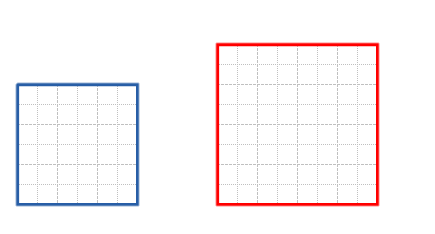 а
Р2
Р1
а
а
а
Површина се повећала за 44%.
Домаћи рад
Збира задатакаСтрана 107. задаци 990, 998, 1001.
Хвала на пажњи!